Муниципальное дошкольное образовательное учреждение Зырянский детский сад «Одуванчик»
Осенний букет любимому воспитателю
2021 г.
Осенний букет и открытка с поздравлением для Татьяны Викторовны от Малыгина Богдана и Коковиной Сони
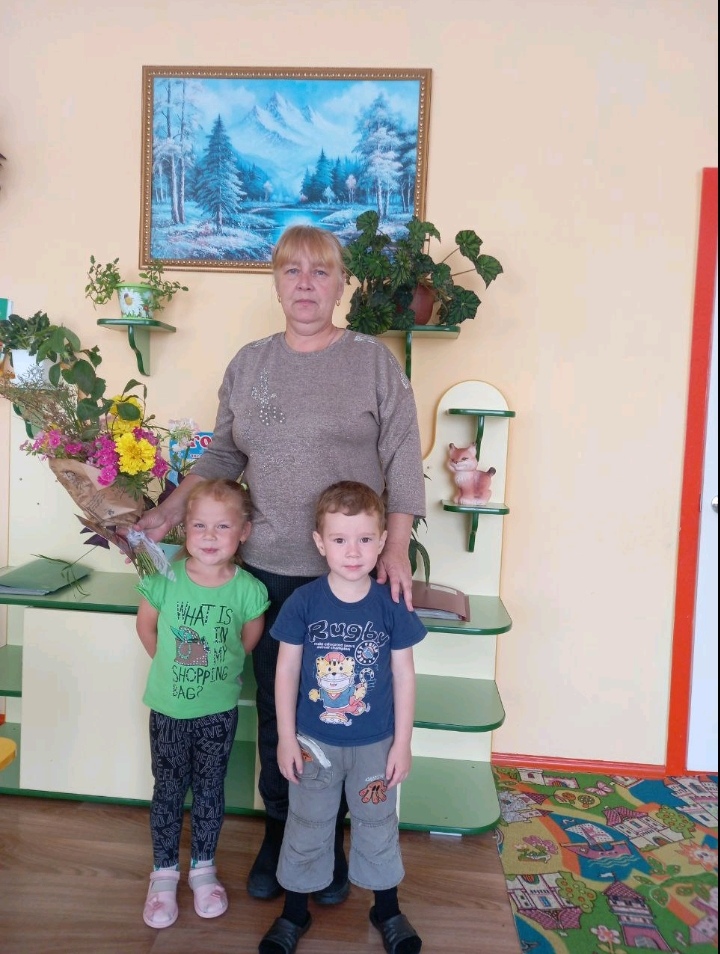 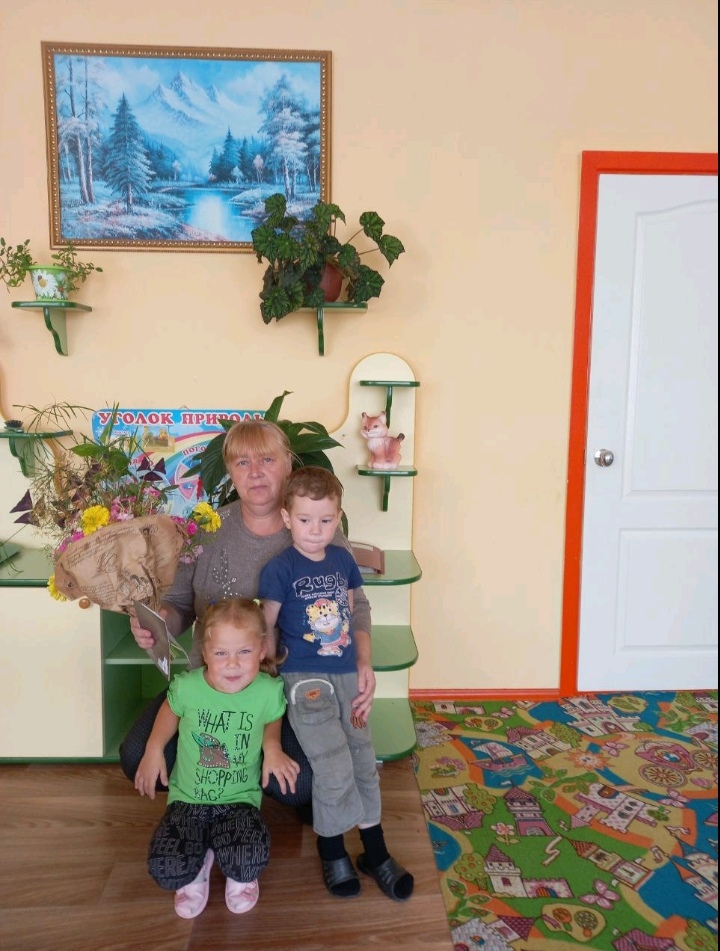 Осенний букет и открытка с поздравлением для Елены Владимировны от Малыгина Богдана и Коковиной Сони
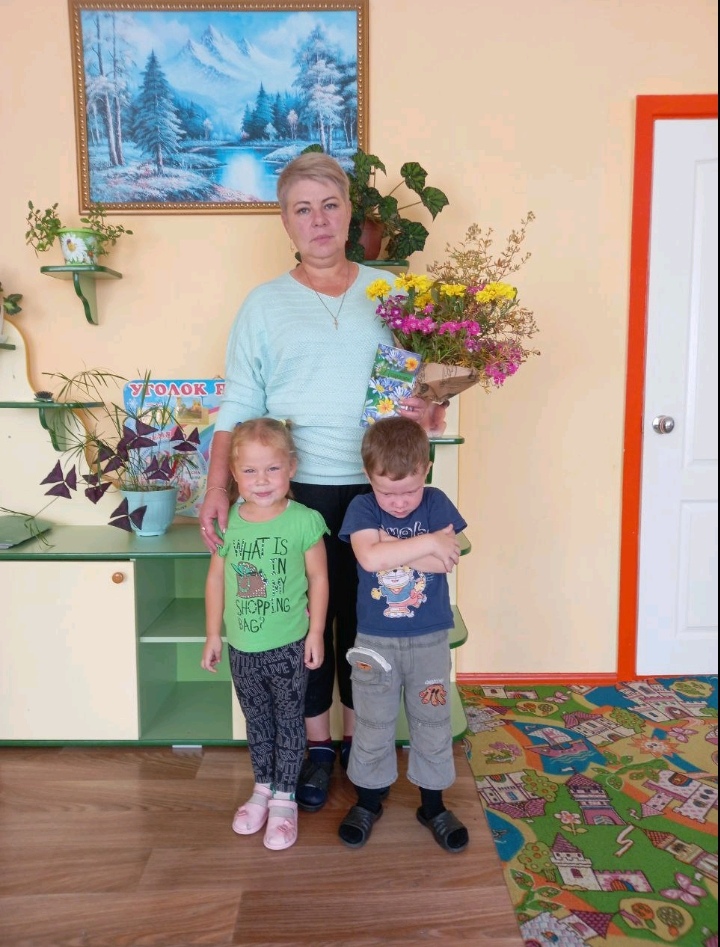 Осенний букет и открытка с поздравлением для Светланы Игоревны от Малыгина Богдана и Коковиной Сони
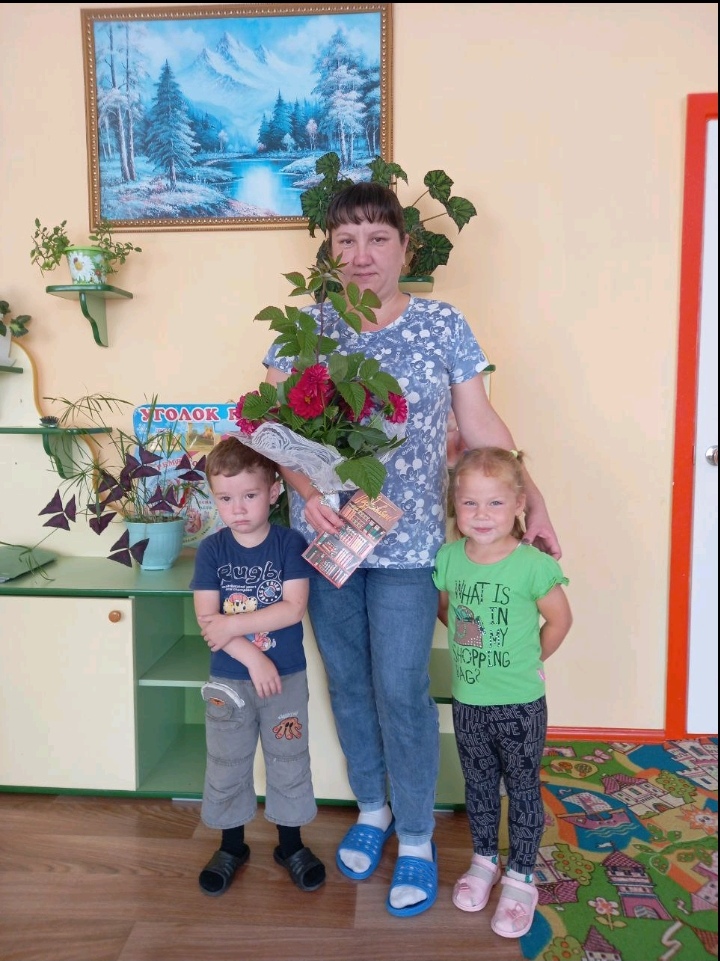 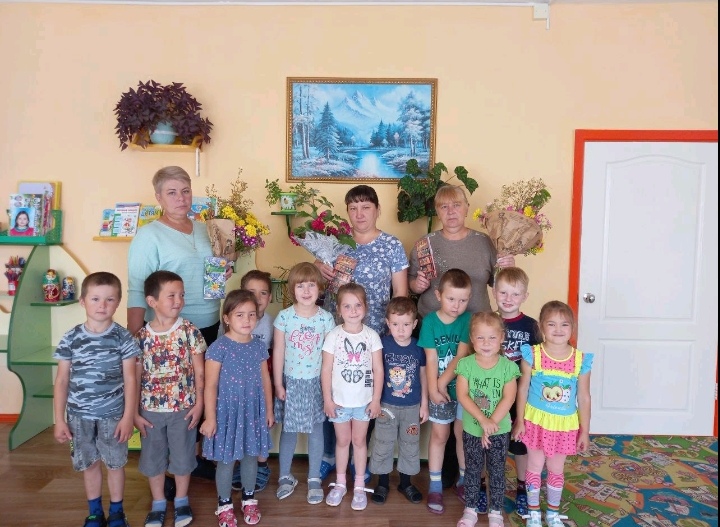 Осенний букет для Натальи Алексеевны от Малыгина Богдана и Коковиной Сони
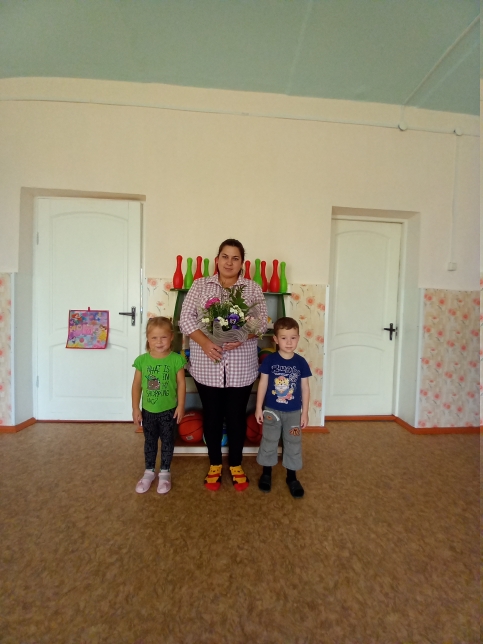 Осенний букет  для Нины Николаевны от Малыгина Богдана
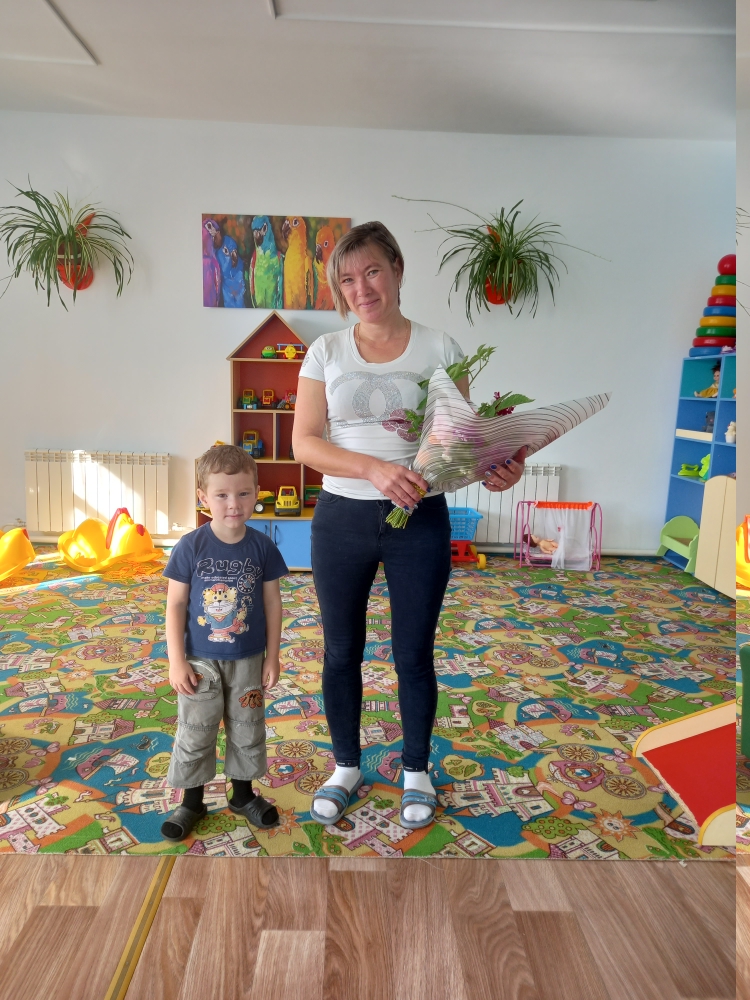